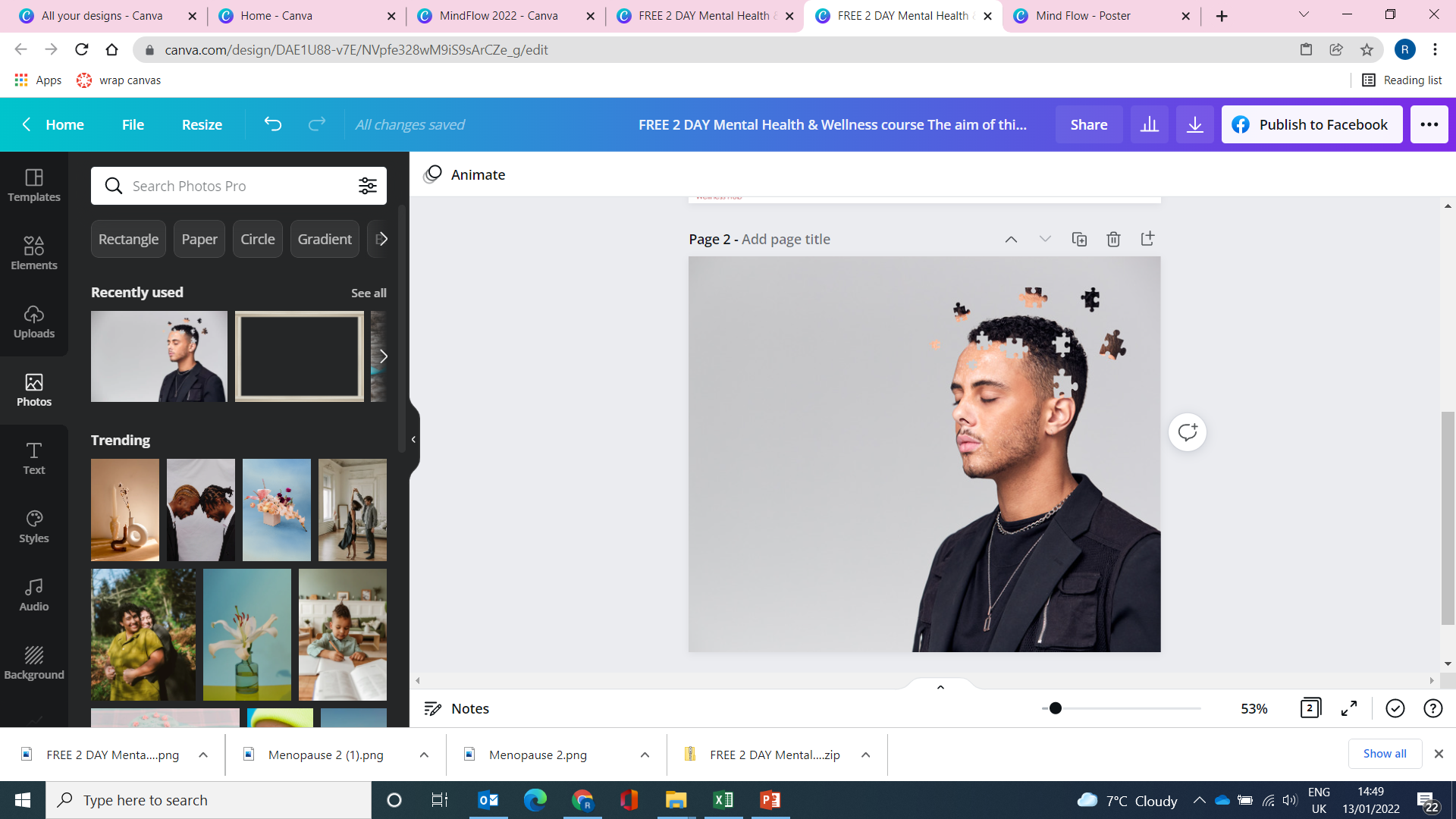 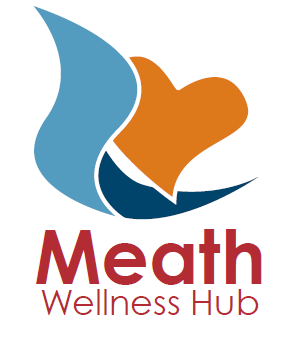 The Mind Flow Project
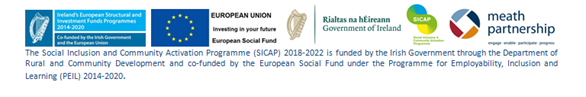 Who We Are
We are a mental health recovery service, offering free and accessible supports for mental health and wellbeing.

Our services include: 
1:1 Supports for Mental Health and wellbeing; 
Support groups; 
Wellness Workshops Information;
Wellness recovery action plan (WRAP groups);
The Mind Flow Project
 Advocacy Onward referrals
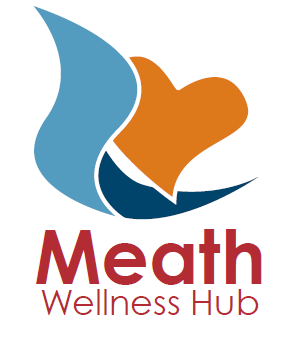 What is The Mind Flow Project?
The Mind Flow Project gives Meath Wellness Hub the opportunity to respond to the communities needs in terms of mental health and wellness. 
This programme is a flexible and adaptable way of developing an educational curriculum that can help individuals and groups develop skills and knowledge to cope with life.
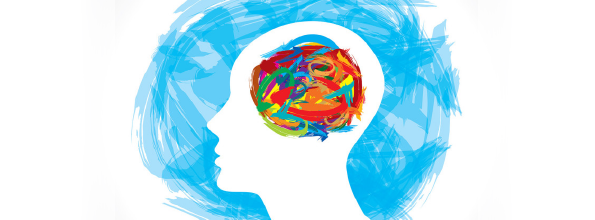 Course Content Overview
5 Modules which include: 
Mental Health and Self Care.
Self awareness and Self Compassion. 
Mindfulness and Mediation.
Cognitive Behaviour Therapy – Understand/Reconstruction of thoughts.
Building Resilience and Emotional Intelligence.
Each organization has the opportunity to select different modules to suit their clients needs, or opt for full course.
Other topics not included in modules can also be offered to tailor such needs for example, Anxiety and Me, Depression, Seasonal Affective Disorder,  Substance Use etc.
Time/Dates
The MindFlow Project can run over the space of two days, or 4/6 weeks. This can depend on client or organisations needs. 
Timetable of Mind Flow Project 2022:
2 DAY Course: 1st and 2nd of February 2022. Time: 10am – 1pm
4/6 Weeks Course: April 2022 TBC
September 2022 TBC
Module 1: Mental Health and Self Care
Understanding Your Mental Health, early warning signs and positive mental health. 
What is self care?
The importance of Sleep, Diet and Exercise.
A Personal Self Care Plan.
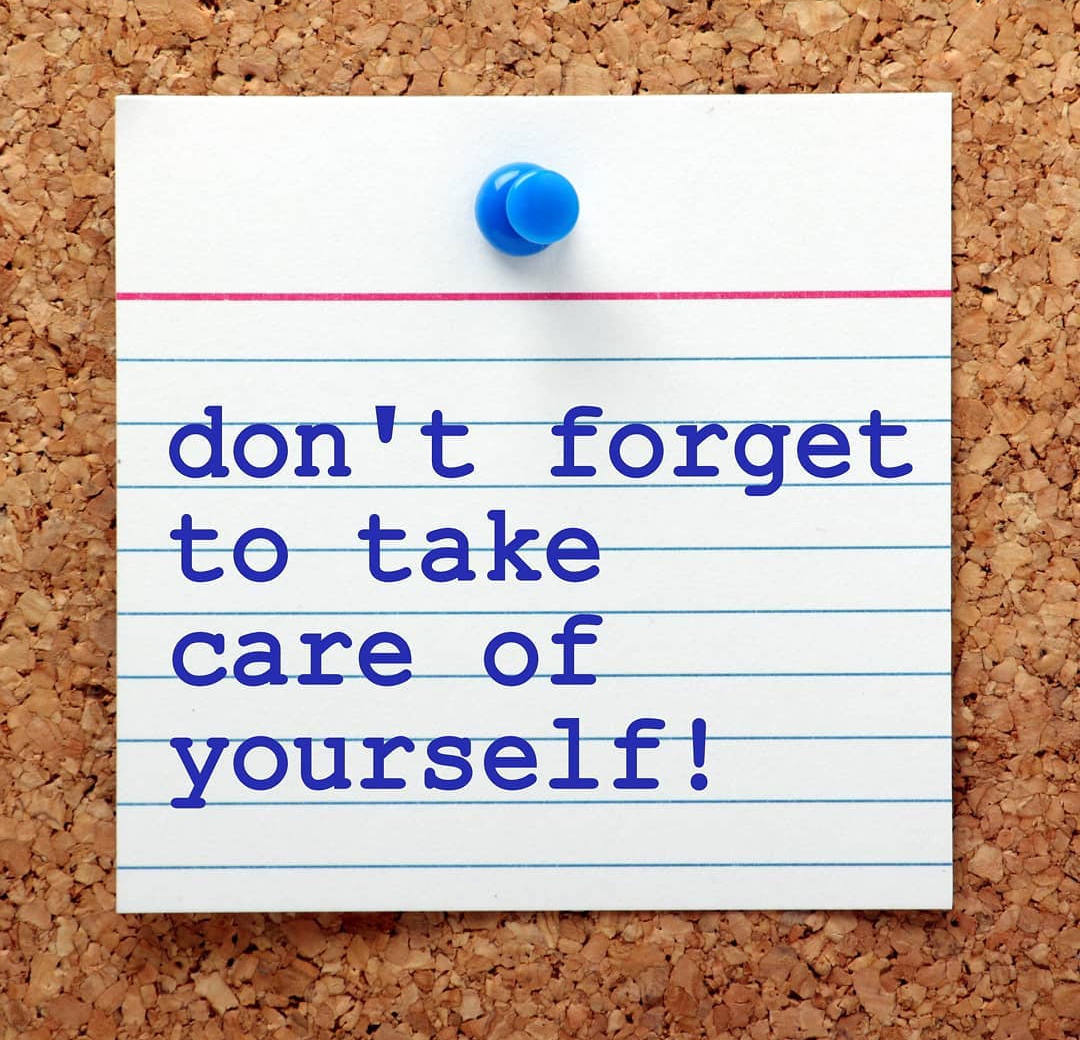 Module 2: Self Awareness & Self Compassion
Understanding Self Awareness and it’s benefits. 
Knowing your “Triggers”.
Journaling Skills.
Understanding and ability to practice Self Compassion.
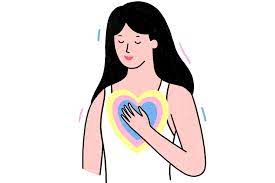 Module 3) Cognitive Behaviour Therapy
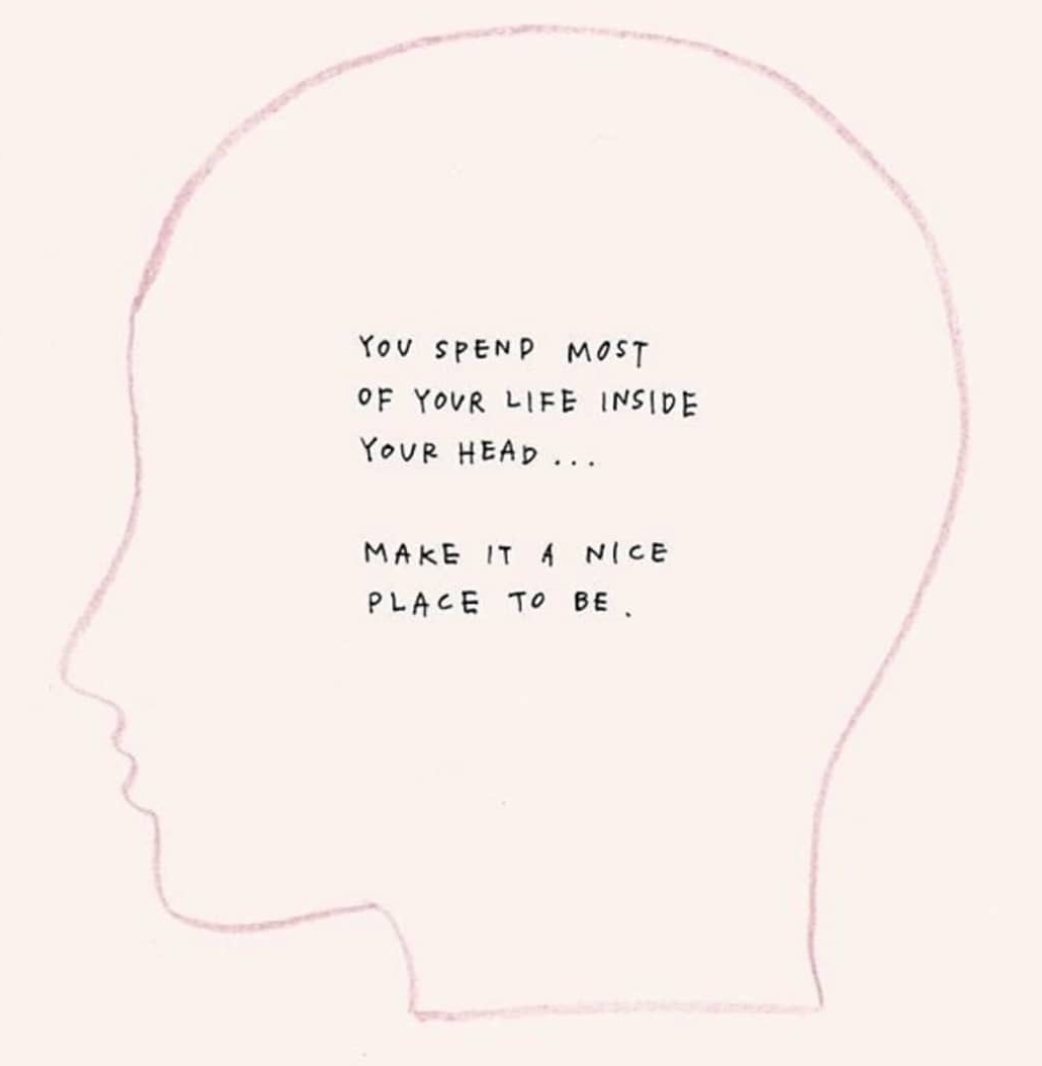 Understanding Thoughts, Feelings, Behaviours (CBT)
Knowing your Inner Critic / Self Talk  habits and Automatic Negative Thoughts
Exercise: Thought Record Sheet to reconstruct thoughts..
Module 4 – Resilience and Emotional Intelligence
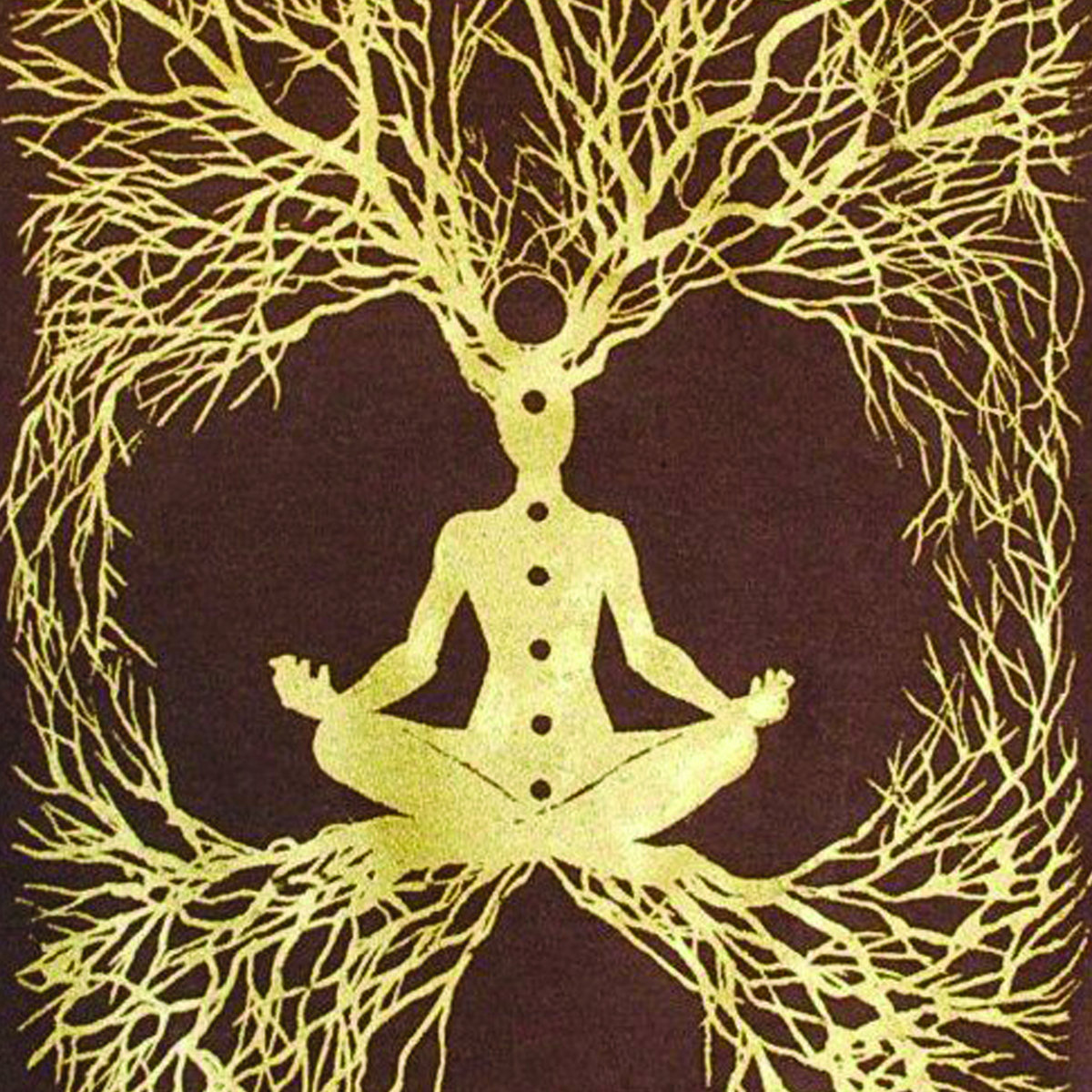 Understanding the meaning of resilience and how to become more resilient.
What emotional intelligence is and how this can be improved.
COMPLETED)
Module 5 – Mindfulness and Mediation
Understanding Mindfulness and how to practice it.
Understanding Meditation and how to practice it.
Breathing/Grounding exercises.
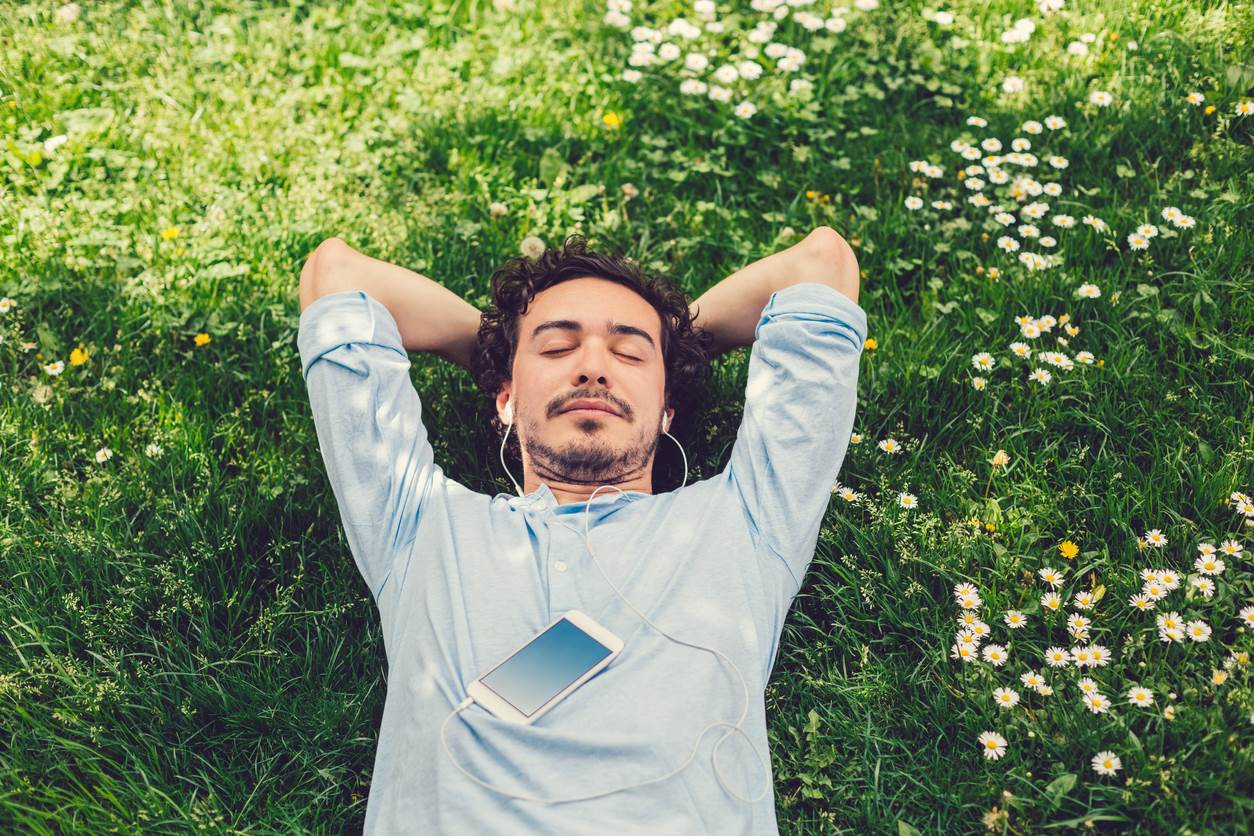 Support Group Option
Online Support Groups can be offered for participants on completion of the course. 
This can take place every second week.
Feedback request
“I think it was a great introduction to addressing mental health/self care. I enjoyed all topics and stories shared. We now  have the right tools and approach to issues, it can help one deal with things in a less harmful and maybe more productive/compassionate way.”

Participant feedback December 2021
Each member who participated in The MindFlow Project will be asked to complete an anonymous Survey Monkey Feedback form. This allows Meath Wellness Hub to:
Understand participants overall experience in the course.
What they would like to see more/less off.
If they would recommend to a friend dealing with mental health /wellness difficulties. 
If they would like to join a support group relating to topics covered in the course. 


Feedback Form can be found here:
https://www.surveymonkey.com/r/5BKXJR3
Contact
Contact Meath Wellness Hub for more information or to book your place:
Email: wellnesshub@meathpartnership.ie
Phone: 0871473760
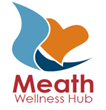 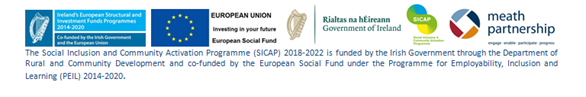